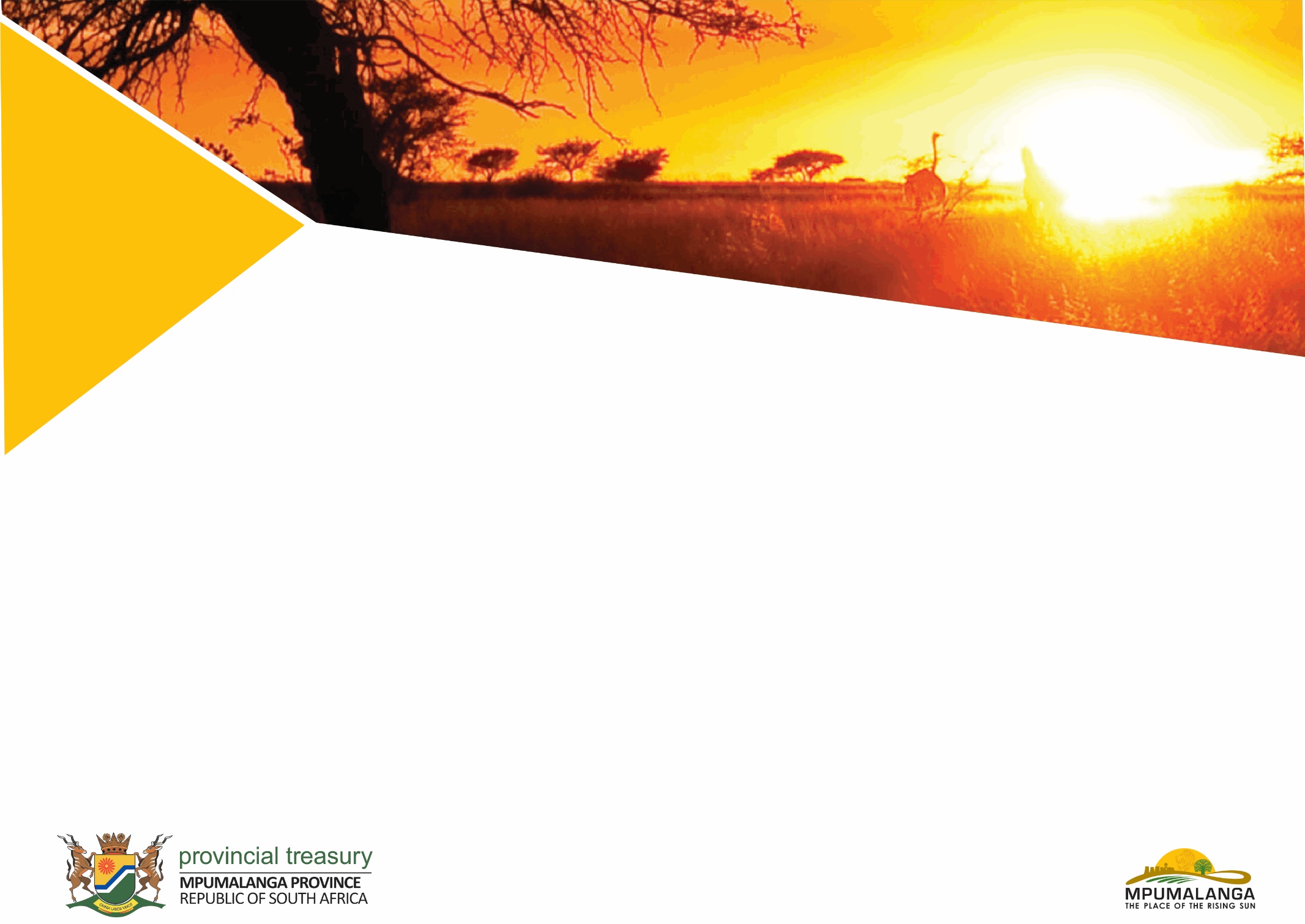 MFMA Compliance- Dr JS Moroka Local MunicipalityPortfolio Committee on Co-operate Governance and Traditional Affairs
04 August 2020
PURPOSE
To provide a high level synopsis of the municipality’s level of compliance to the Municipal Financial Management Act.
To guide the municipal decision-making processes on areas of improvement in ensuring that the prescripts of the Act are adhered to.
2
COMPLIANCE STATUS
3
COMPLIANCE STATUS
4
Compliance Status
Compliance with the Regulation on Minimum Competency Levels
The table below depict the compliance with Competency Level status as at 31 August 2020.
5
Compliance Status
DRJSMM has the following Governance structures in place:- 






The municipality Council has approved the establishment of Disciplinary Board in order to implement Municipal Financial Misconduct and Criminal Proceeding Regulations, however, the municipality has not appointed any individuals to serve on the Board.
6
Financial Health
Creditors’ Cash Coverage for the three years.
The available cash is unable to meet the creditors due and payable. In 2016/17 Financial year, cash and cash equivalent has to grow by 4825% to meet the creditors obligation as at 30 June 2017, with a greater improvement in 2018/19 financial year projection of 526%.  The tables below shows the cash balances , debtors and Creditors.
7
Support provided
MP PT and MP CoGTA intervened to assist the Municipality to conclude compilation of the 2019-20 Adjustment Budget
MP PT and MP CoGTA intervened to assist the Municipality to conclude compilation of the budget by providing inputs on the compilation of the 2020-21 tabled budget to ensure that the municipality approves the  funded budget.
MP PT granted the municipality a condonation to approve the budget outside the prescribed timelines.
MP PT engaged the municipality and the financial system provider to ensure that data strings are submitted to Treasury as part of the MSCOA compliance and to ensure budget data strings are submitted correctly and that the final budget is fully funded.
MP PT intervened to ensure that the municipality submits signed verification of the quarterly section 71 publications 
MP PT, MP CoGTA and Administration Team intervened to request AG to resume audit but the intervention was not successful due to continuous unrests within the municipality.
MP PT provided support to the municipality by reviewing the activities contained in the 2018/19 audit action plan to ensure that they are responsive to respective findings.
8
Support provided
Provincial mSCOA forum MP PT has established the following support structures for all municipalities in Mpumalanga:

Provincial CFO forum
Provincial CAE & CRO forum
Provincial MFMA Steering Committee comprising MP PT, MP CoGTA, MP SALGA and 3 District Municipalities (Ehlanzeni District Municipality, Gert Sibande District Municipality and Nkangala District Municipality) 
Provincial Government Debt Forum 
mSCOA ICF forum
9
Challenges
Late and non-submission of  data strings in terms of m SCOA regulations
Late verification of quarterly section 71 publications
Lack of implementation of credit control and debt collection policy recover the cost of municipal services provided
Instability within the budget Budget and Treasury office as result of political interference and the appointed CFO has been on suspension since November 2018
2018/19 audit was not concluded due to lack of safety and security controls for AG office
System challenges result in the municipality being unable to budget, transact and report accurately directly from the core system.
Not complying with reporting timelines due to delays in verifying accuracy of information from the system.
Discrepancies between municipal budget information and information published by the National  Treasury.
Over-reliance on system vendors for municipal information. 
Inability to achieve a fully funded budget due to low revenue base as the municipality’s jurisdiction is vastly rural.
10
Conclusion
The Portfolio Committee to note the contents of the presentation.
11
THANK YOU
12